Машина Голдберга «Накорми кота»
Автор 
Учитель математики 
Марчук Татьяна Леонидовна
Что такое «Машина Голдберга»?
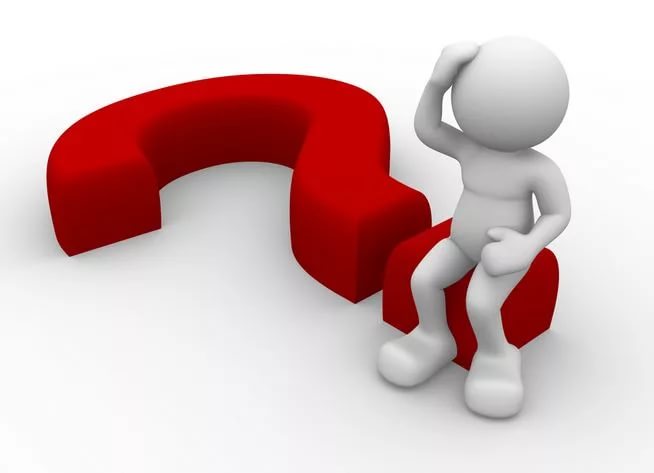 Цель курса: создание  условий для  развития  у обучающихся навыков конструирования.
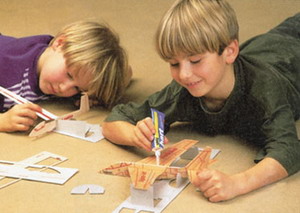 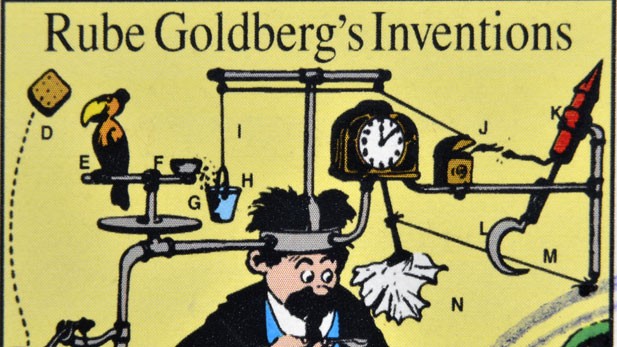 Задачи: 
Познакомить обучающихся с идеей "Машины Голдберга" и ее вариантами из сети Интернет.
Создать условия для конструирования собственной машины по заданным условиям.
Создать условия для сотрудничества и совместной деятельности обучающихся.  
Создать условия для  продуктивного и результативного общения.
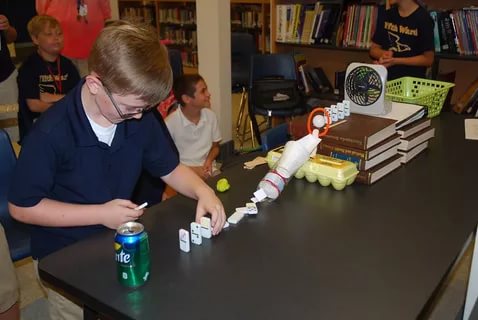 Замысел программы
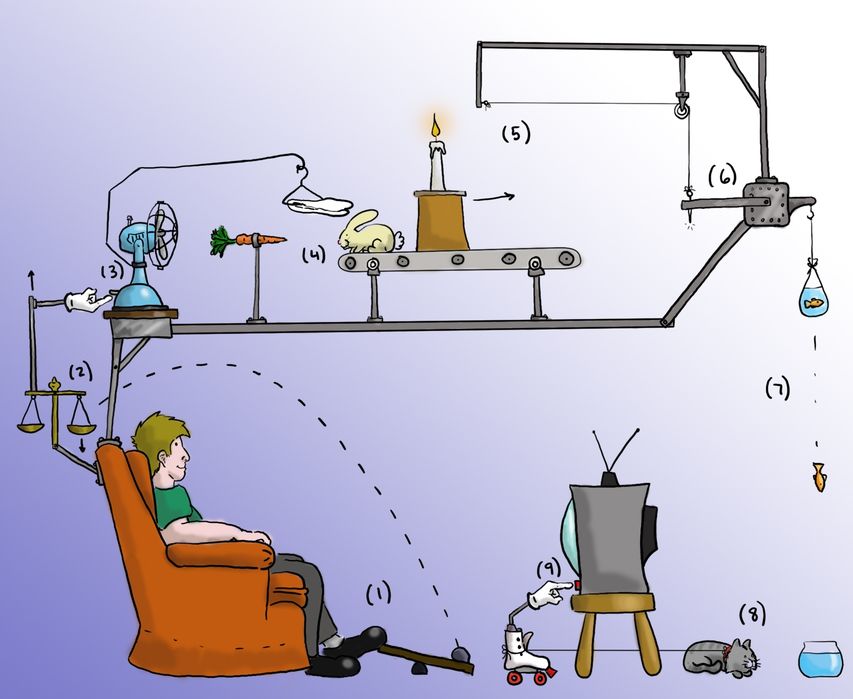 Оценка результативности:
1. Оценка продукта - проводят обучающиеся
2. Оценка сотрудничества - проводит учитель через наблюдение за работой бригад